Programiranje grafičnih uporabniških vmesnikov(GUI)
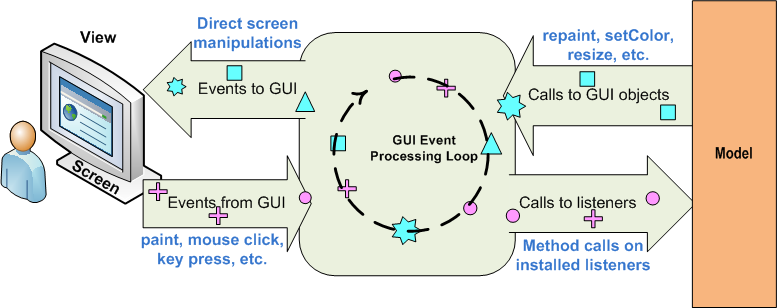 Swing
Swing tutorial
Programiranje aplikacij s Swing GUI
Swing reference
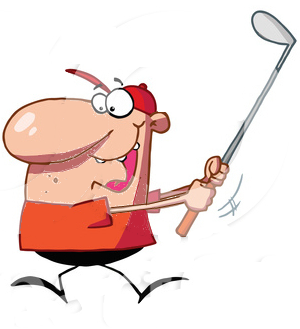 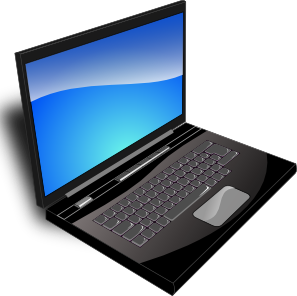 SWING in ActionScript3?
Aswing: Swing za ActionScript3
SPAS: Swing za ActionScript3
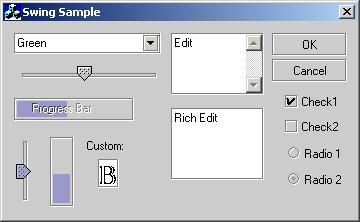 Konverzija Swing v JavaScript?
AjaxSwing
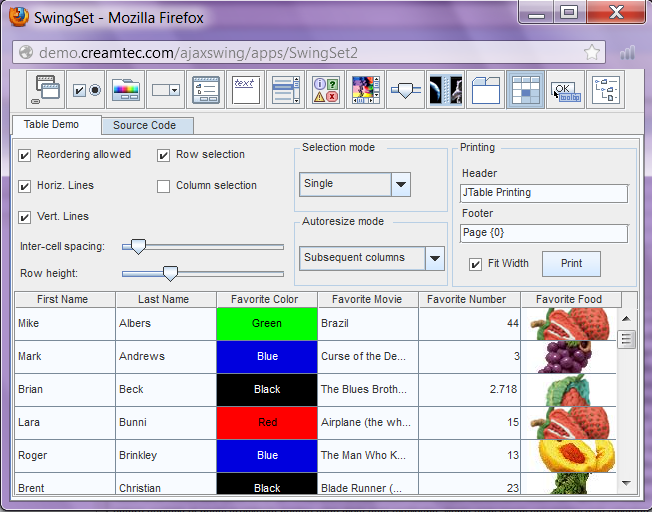 Java2Script: Bridge of RCP to RIA
Java2Script (J2S)
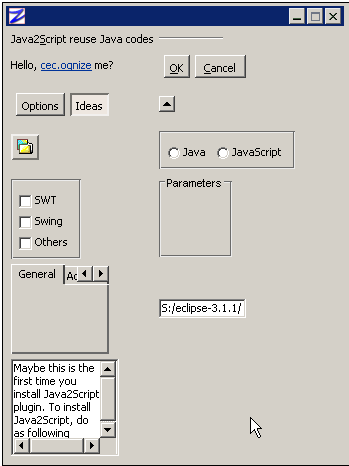 Standard Widget Toolkit  (SWT)
Standard Widget Toolkit (WIKI)
SWING and SWT
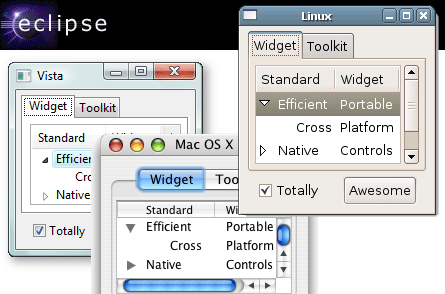